Государственное профессиональное образовательное учреждение Ярославской областиДаниловский политехнический колледж
Облако слов как средство познавательной активности
Непапышева О.В., преподаватель математики
ДЛЯ ОПРЕДЕЛЕНИЯ ТЕМЫ УРОКА
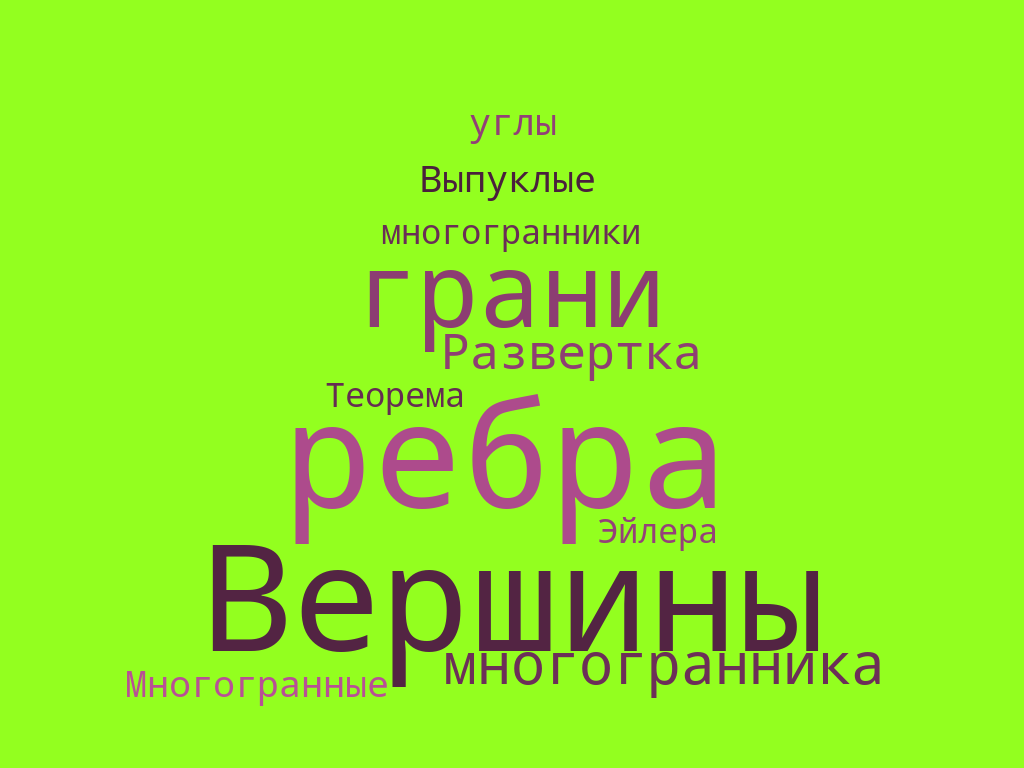 ДЛЯ ПОСТАНОВКИ ЦЕЛИ УРОКА
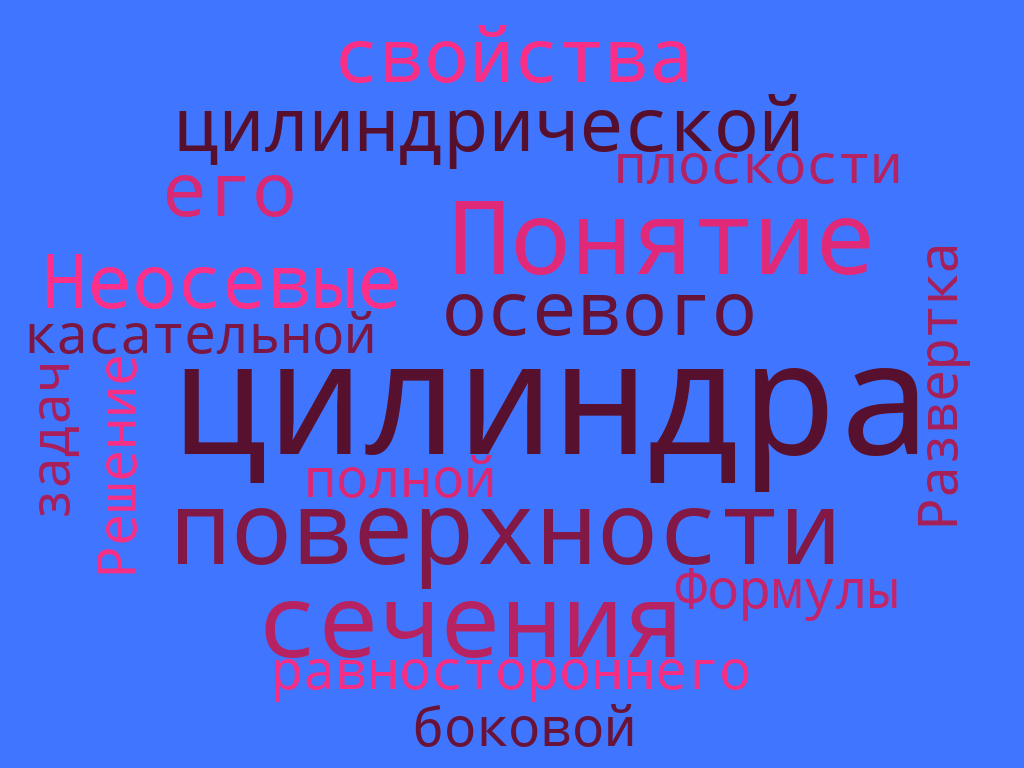 ДЛЯ АКТУАЛИЗАЦИИ  ЗНАНИЙ
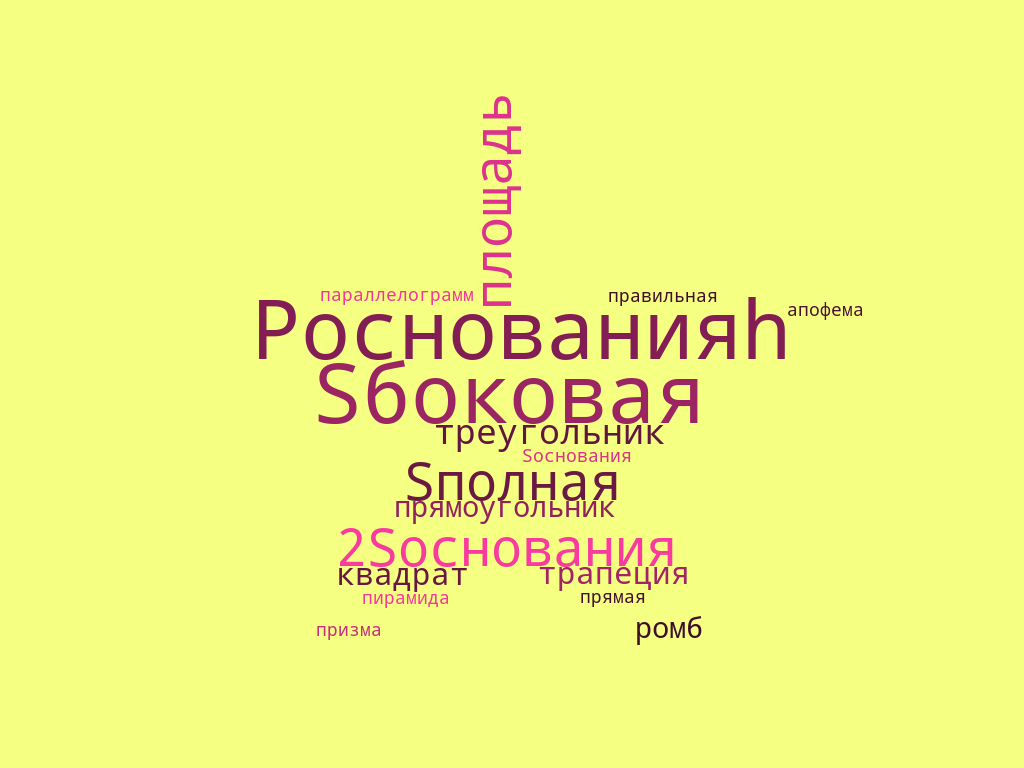 ДЛЯ ЗАКРЕПЛЕНИЯ И СИСТЕМАТИЗАЦИИ ЗНАНИЙ
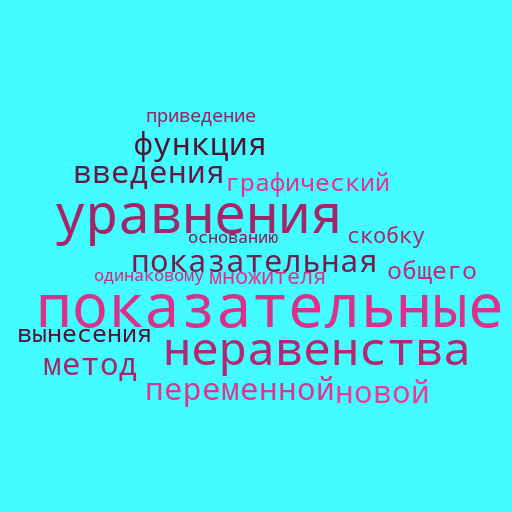 ДЛЯ КОНТРОЛЯ ЗНАНИЙ
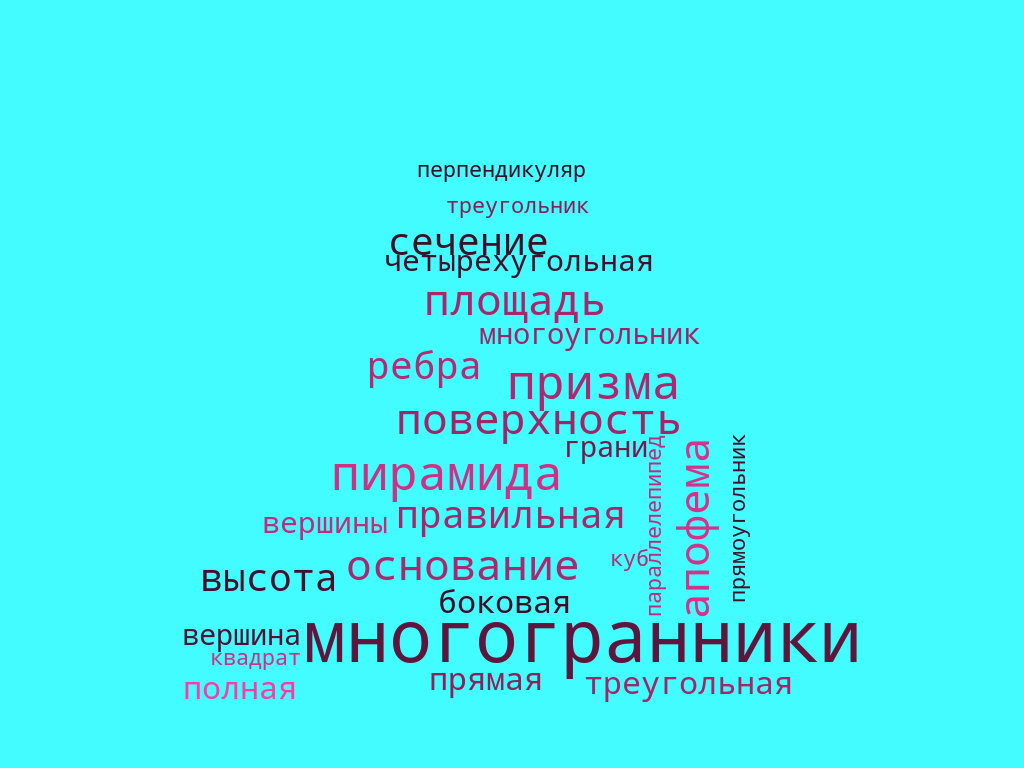 ДЛЯ ПОСТАНОВКИ ДОМАШНЕГО ЗАДАНИЯ
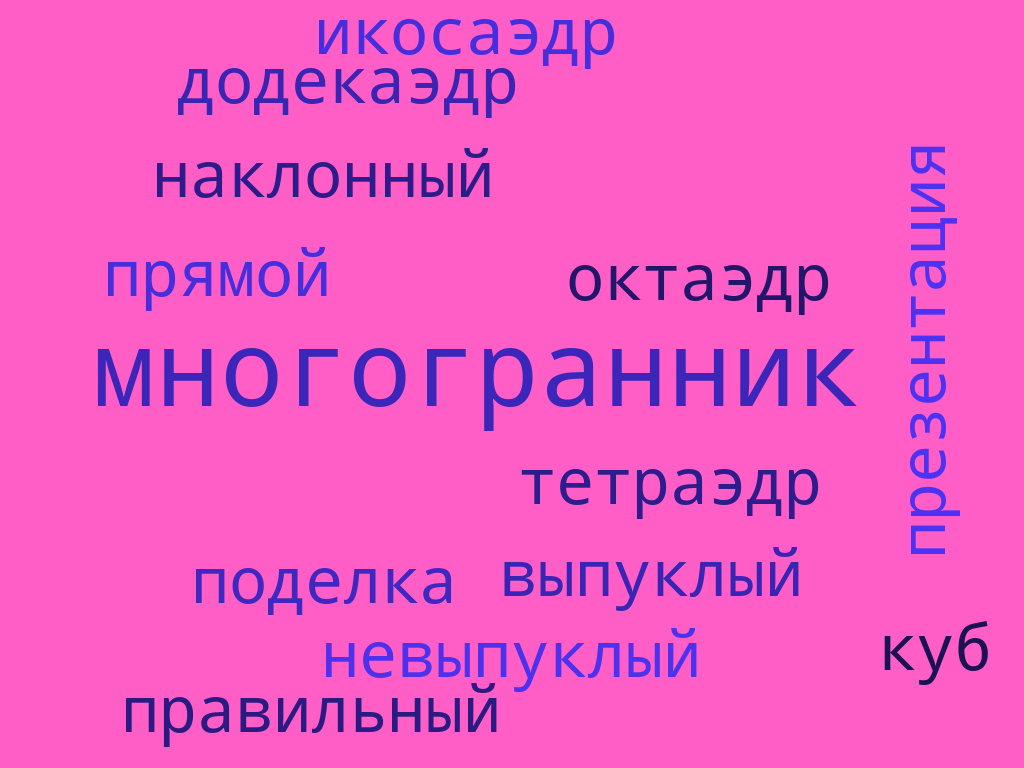 Рефлексия
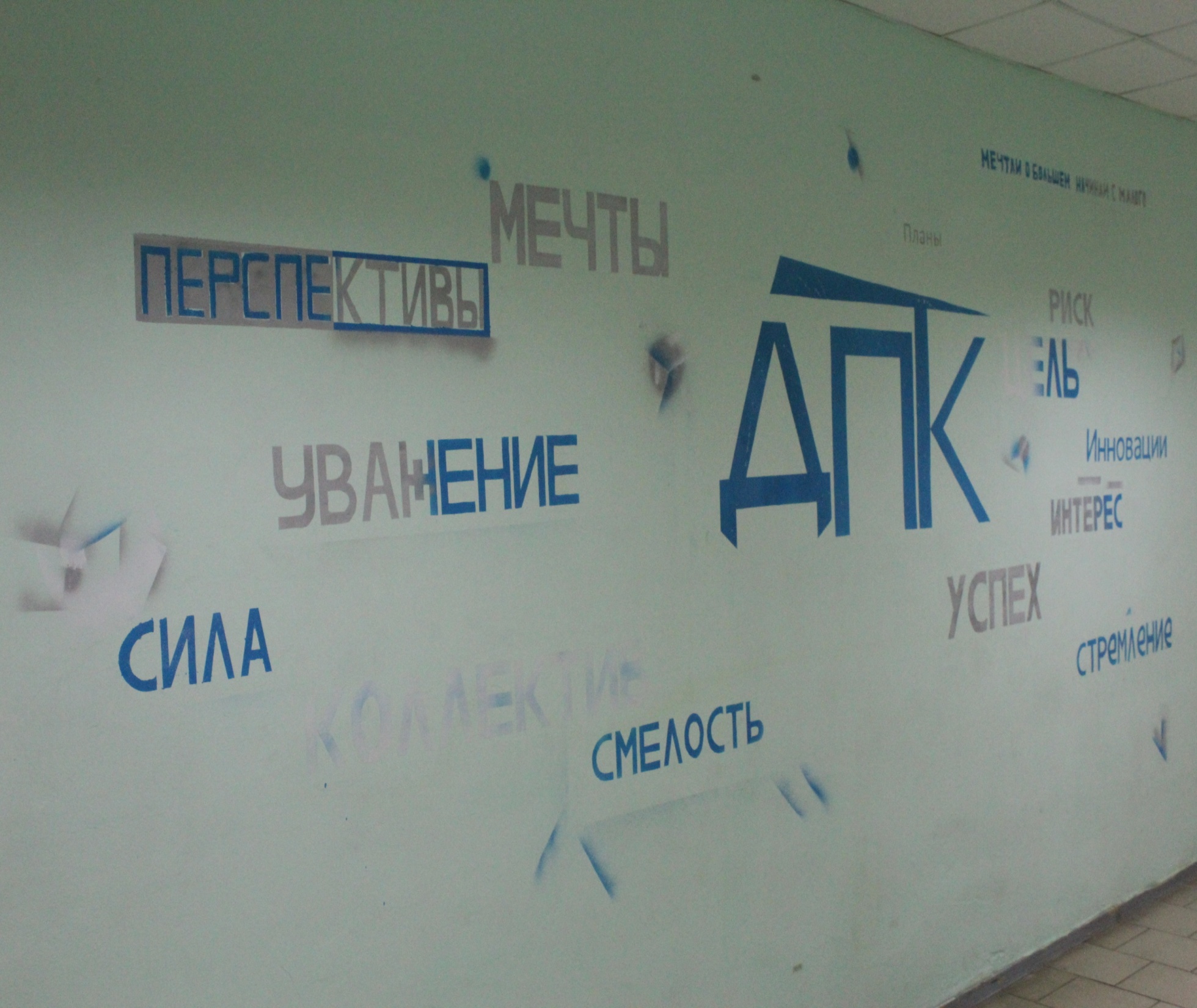 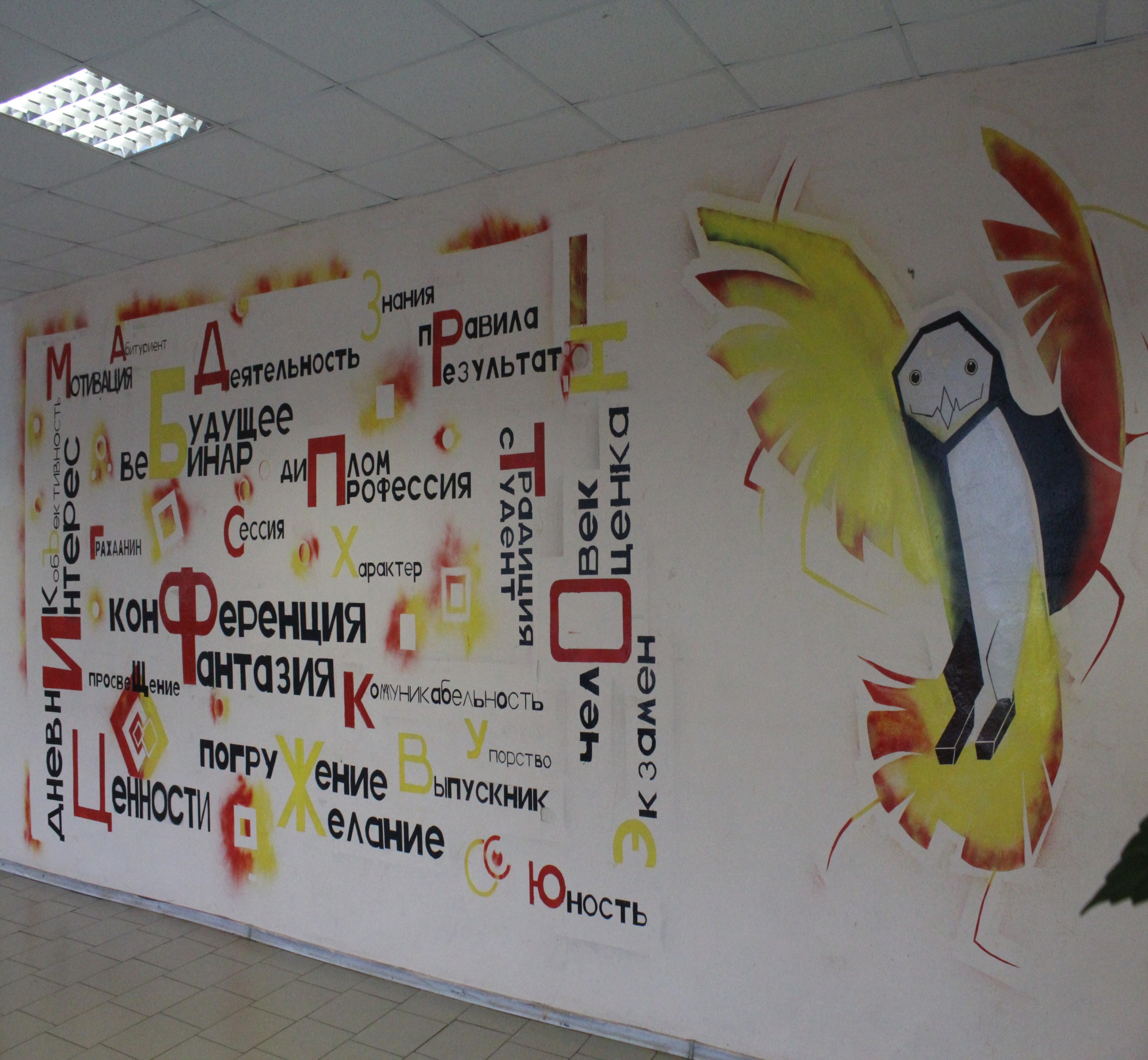 Сервисы для создания облака слов
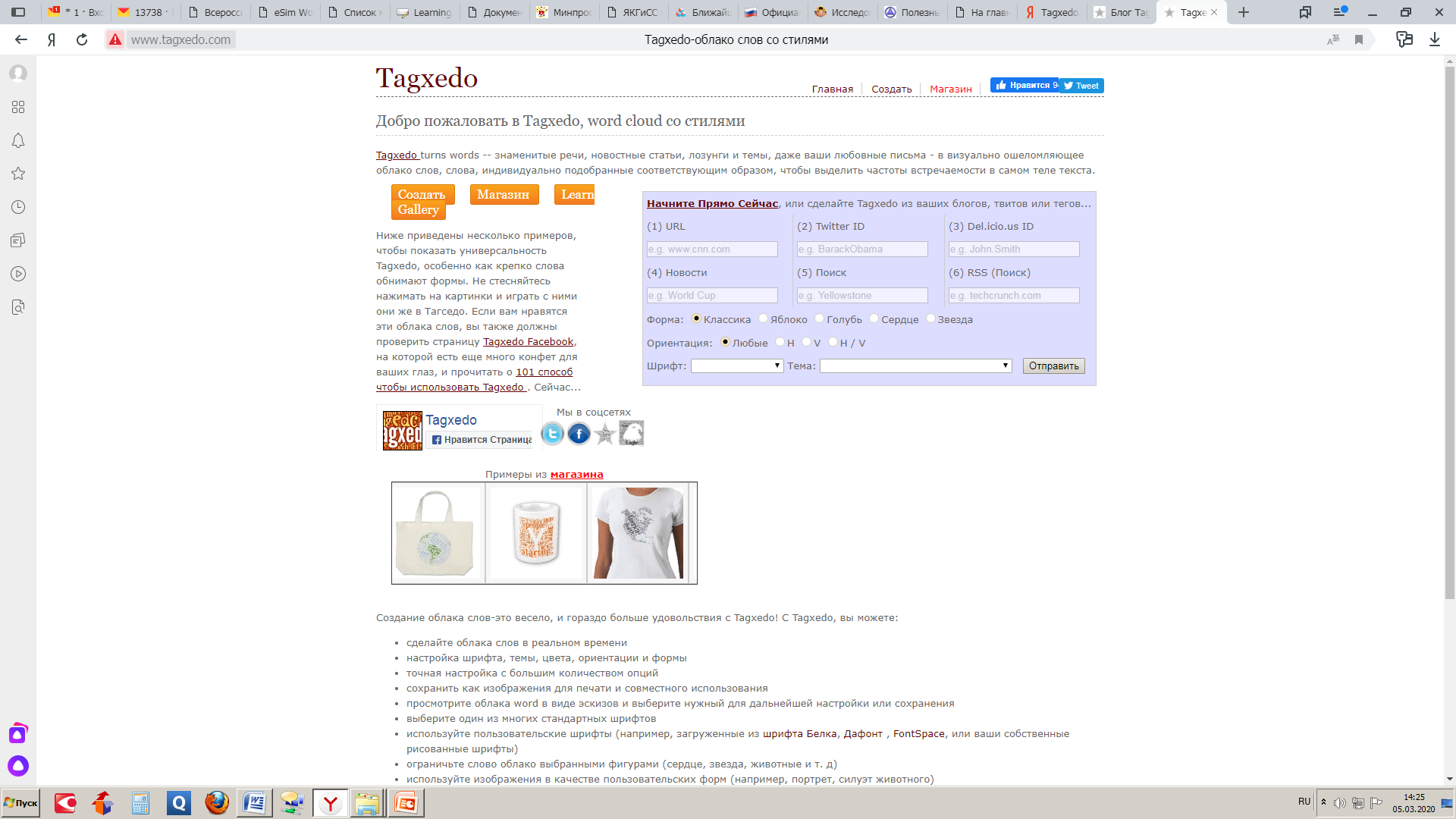 Tagxedo
http://www.tagxedo.com/
Сервисы для создания облака слов
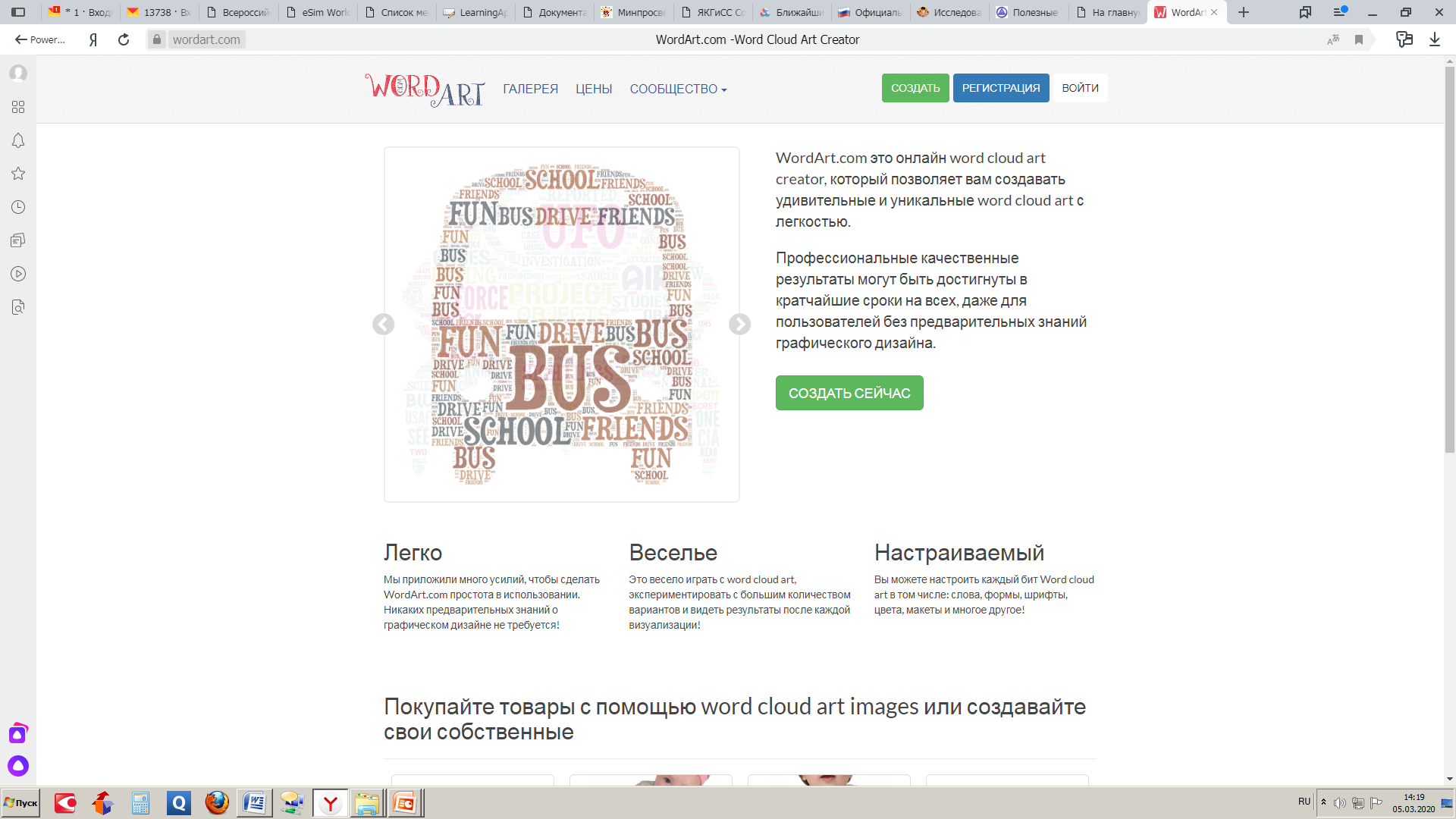 WordArt
https://wordart.com/
Сервисы для создания облака слов
WordsСloud
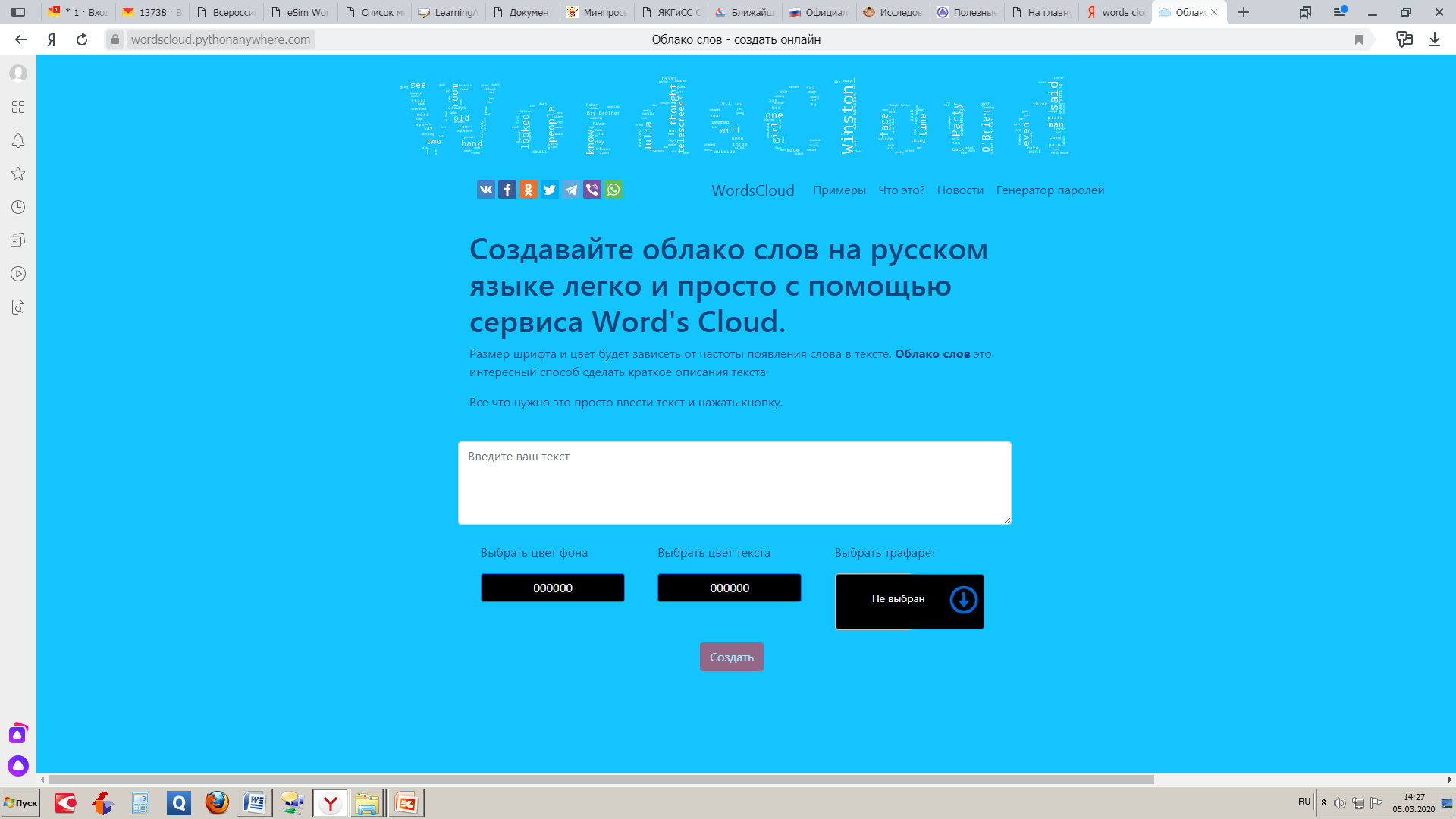 https://wordscloud.pythonanywhere.com/
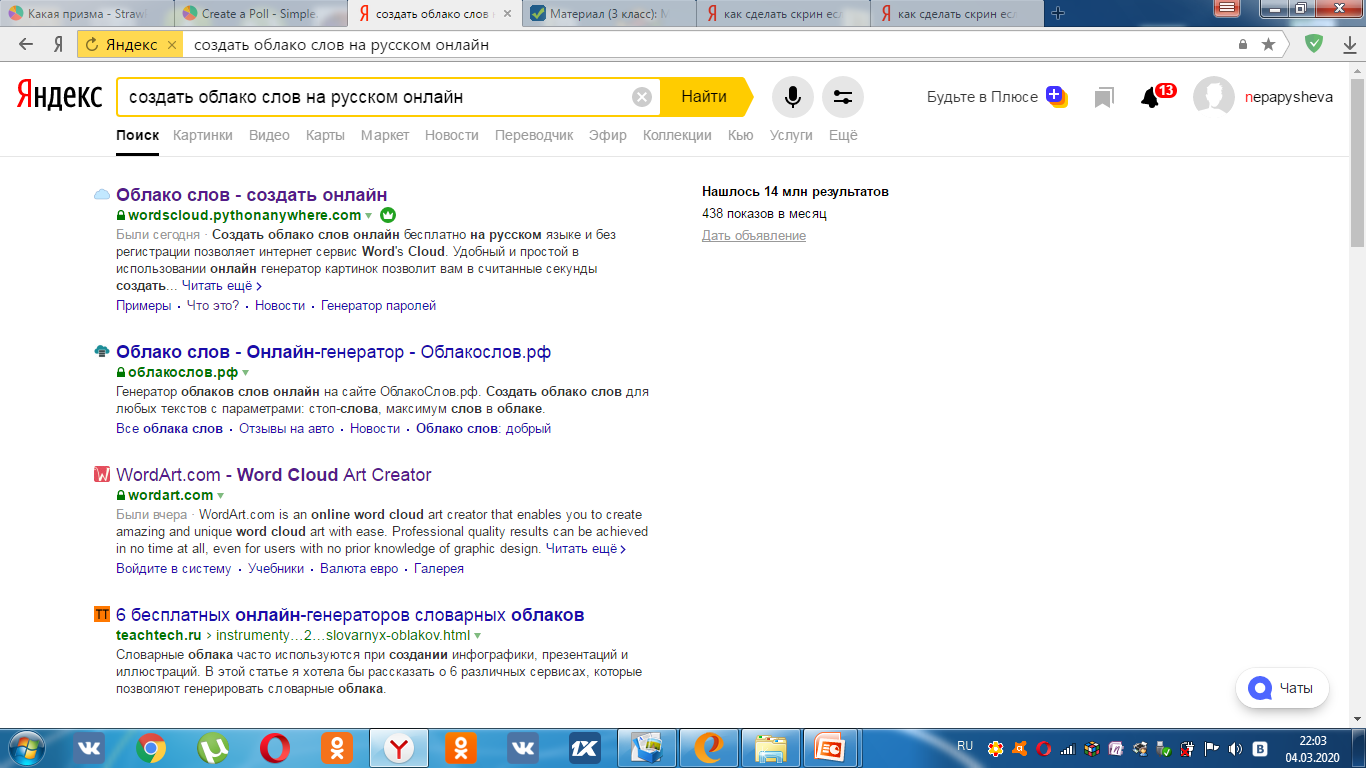 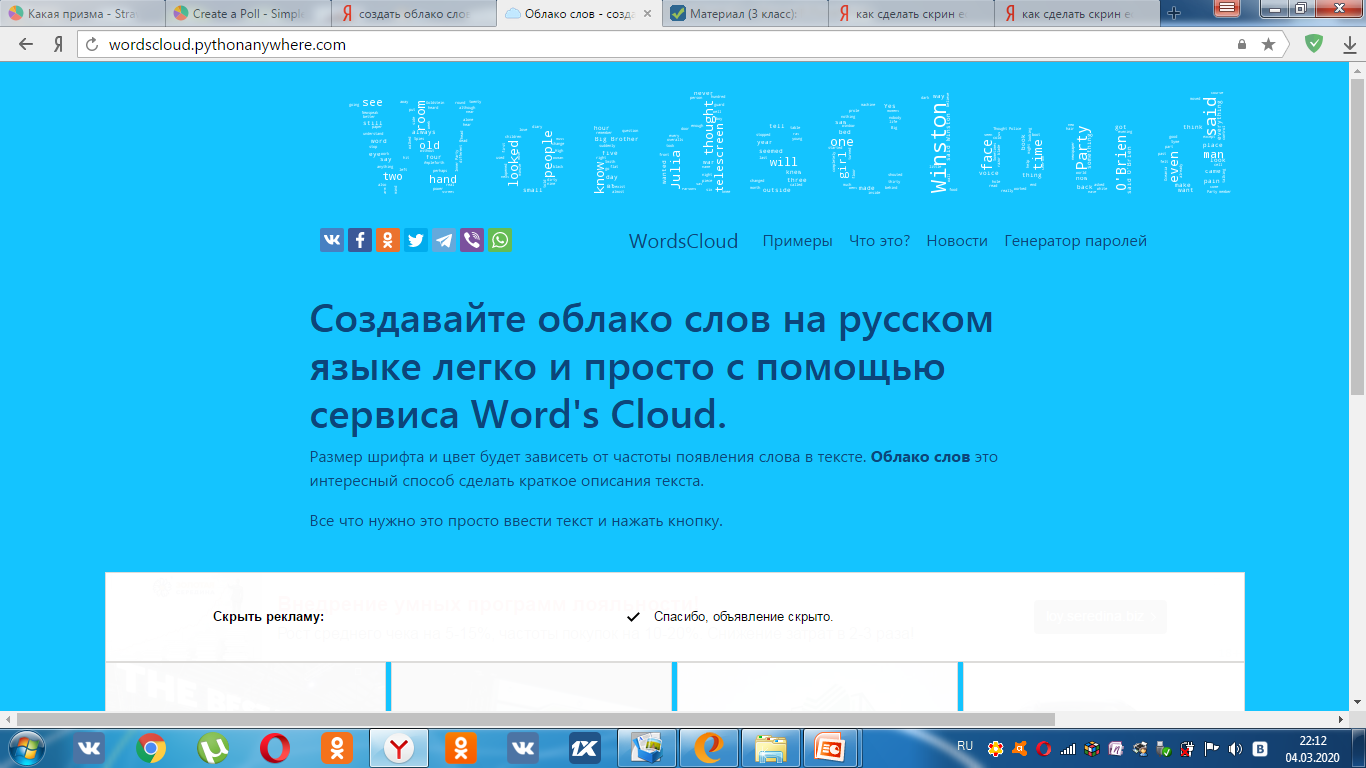 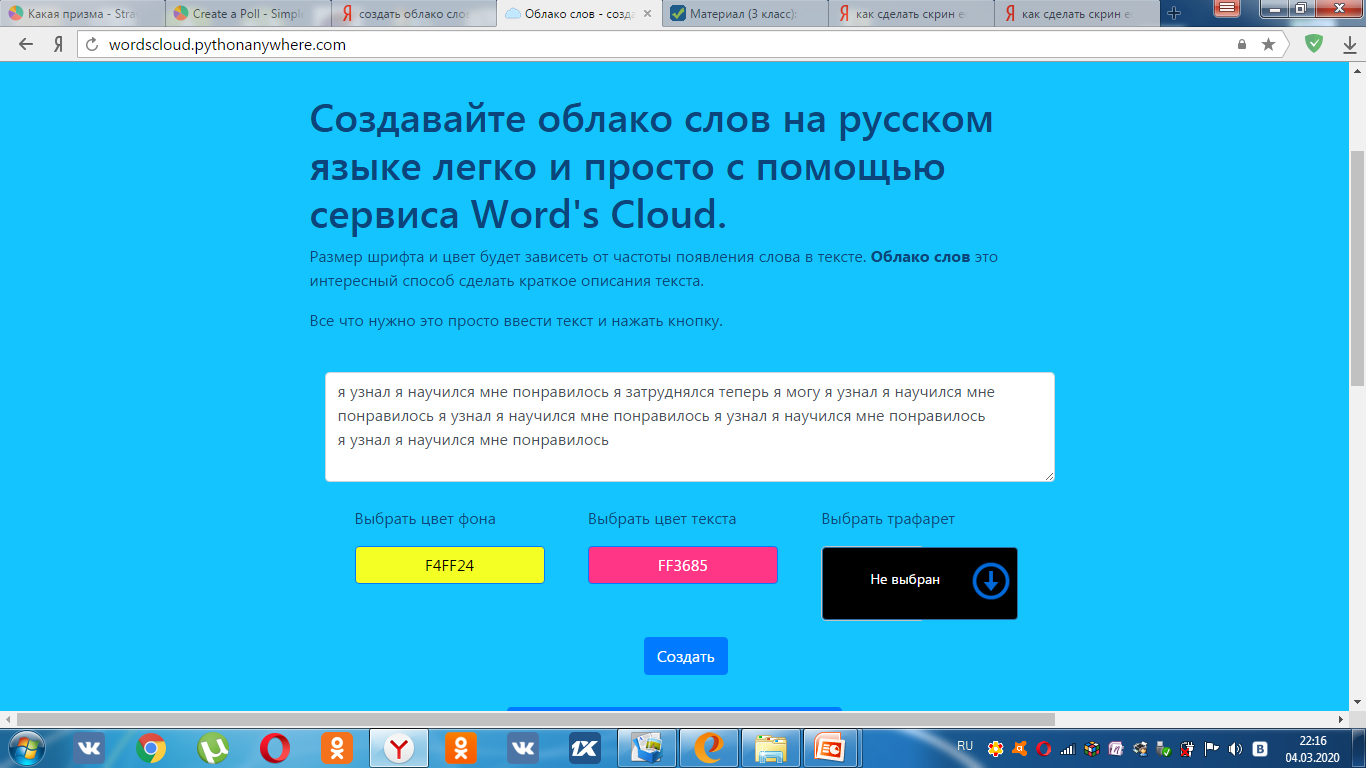 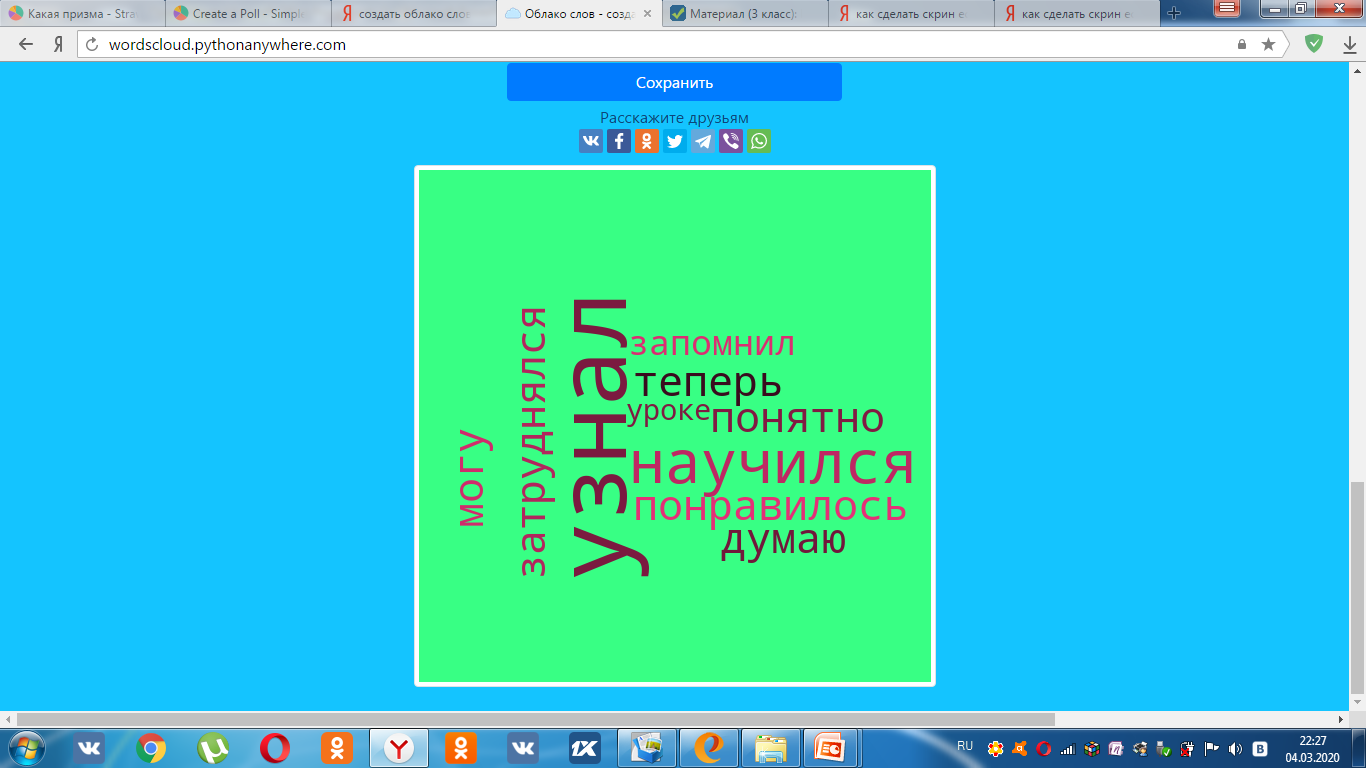